Тіркелген қылмыстық құқық бұзушылықтар туралы мәліметтер
Структура преступности
348849 қылмыстық құқық бұзушылықтар тіркелді (-5,4%), оның ішінде 312440  қылмыс  (-5,3%) және 36409 қылмыстық теріс қылықтар (-6%).
Құқық  бұзушылықтар прафилактикасы  бойынша  құқықтық база
«Алкоголизмге, нашақорлық пен уытқұмарлық дертiне шалдыққан ауруларды ерiксiз емдеу туралы» Заңы (1995 ж.); 
«Қазақстан Республикасындағы баланың құқықтары туралы» Заңы (2002  ж.);
«Кәмелетке толмағандар арасындағы құқық бұзушылықтардың профилактикасы мен балалардың қадағалаусыз және панасыз қалуының алдын алу туралы» Заңы (2004 ж.);
«Тұрмыстық зорлық-зомбылық профилактикасы туралы» Заңы (2009 ж.);
«Құқық бұзушылық профилактикасы туралы» Заңы (2010  ж.).
Шығарылған қорғау нұсқамалары туралы мәлімет
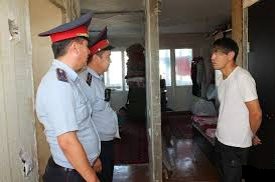 2016 жылы отбасы-тұрмыстық қарым-қатынастар саласында құқық бұзушылық жасаған адамдарға қатысты 64 мыңнан астам қорғау нұсқамасы шығарылды.
Құқық бұзушылардың  мінез-құлқына сотпен белгіленген ерекше талаптар туралы мәлімет
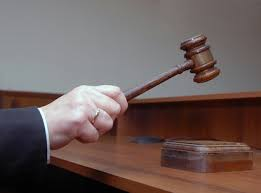 2016 жылы жалпы еліміз бойынша  соттар құқық бұзушының мінез-құлқына 5,3 мыңнан астам ерекше талаптар белгіледі.
Отбасы-тұрмыстық қарым-қатынас саласындағы қылмыстың, оның ішінде кісі өлтірудің саны туралы мәліметтер
Внесены изменения и дополнения в Закон «О профилактике бытового насилия»
срок действия защитного предписания увеличен с 10 до 30 суток;
правом вынесения защитных предписаний наделены участковые инспектора полиции и по делам несовершеннолетних;
определены дополнительные меры охраны и защиты потерпевшего и членов его семьи, в виде запрета лицу, совершившему бытовое насилие:
 - контактировать с жертвой, а также с ее несовершеннолетними или недееспособными членами семьи;
 - проживать с потерпевшим в одном жилище на срок до 30-ти суток.
Үкіметтік емес ұйымдармен өзара іс-қимыл жасасу
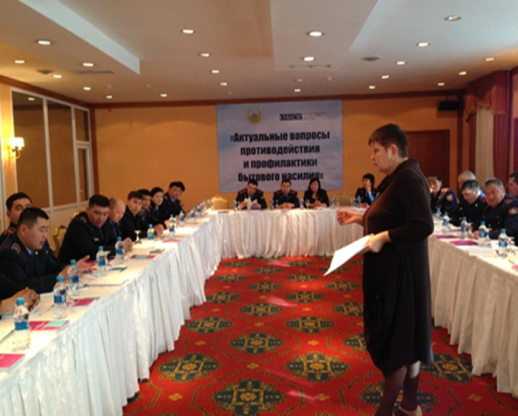 Отбасы-тұрмыстық құқық бұзушылықтар профилактикасы саласында полиция 50 үкіметтік емес ұйыммен өзара іс-қимыл жасасады.
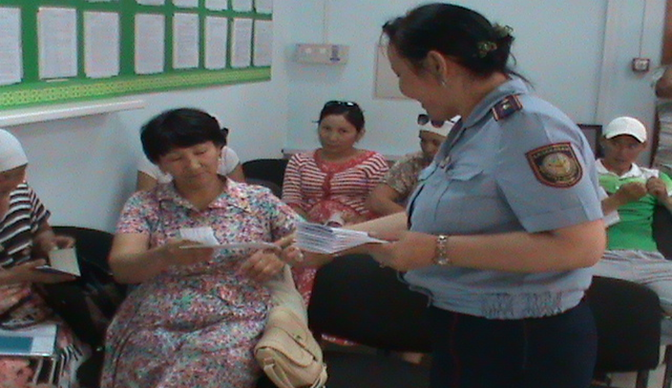 Тұрмыстық зорлық-зомбылық құрбандарына 29 дағдарыс орталық көмек көрсетеді, олардың 18-де баспана бар.
Қаржыландыру:
жергілікті бюджет есебінен – 9;
мемлекеттік әлеуметтік тапсырыс бойынша – 15;
халықаралық гранттар есебінен – 5.
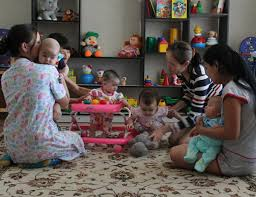 Тұрмыстық зорлық зомбылыққа қарсы  іс-қимылдың өзекті проблемалары
ҚК-нің 108-бабын (Денсаулыққа қасақана жеңіл зиян келтіру) және ҚК-нің 109-бабын (Ұрып-соғу) іс-жүзінде іске асыруда проблемалар бар;
Әкімшілік ұстау мерзімін 3-тен 48 сағатқа дейін ұлғайтудың қажеттігі бар;
Тұрмыстық зорлық-зомбылық жасаған адамға жәбірленушімен жеке тұрғын жайда тұруға тыйым салуда проблемалар бар; 
Қолданыстағы УБДО күштерін кеңейту, сондай-ақ 600 төсек-орынға тағы 38 жаңа УБДО ашу қажет;
Мәжбүрлеп емдеу үшін адамдарды наркологиялық ұйымдарға рәсімдеудің жүйесін жеңілдету, сонда-ақ осындай ұйымдардың жағдайында оларды  емдеудің шараларын жетілдіру қажет.
Балаларға қатысты тұрмыстық зорлық-зомбылықтың  профилактикасы
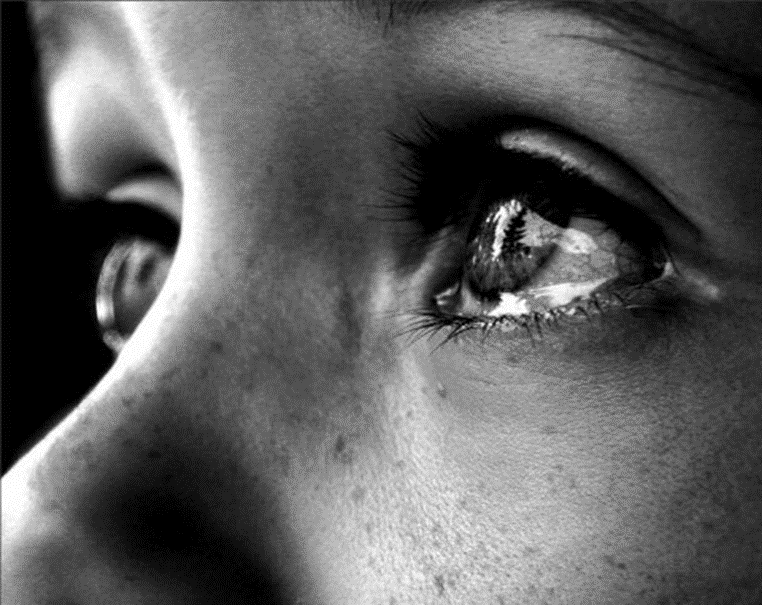 Ювеналдық полиция қолайсыз отбасы ретінде есепте тұрған 12 мың  отбасымен профилактикалық жұмыс жүргізеді, оларда 16 мың бала тұрып жатыр.
Ата-ана құқығынан айырылған
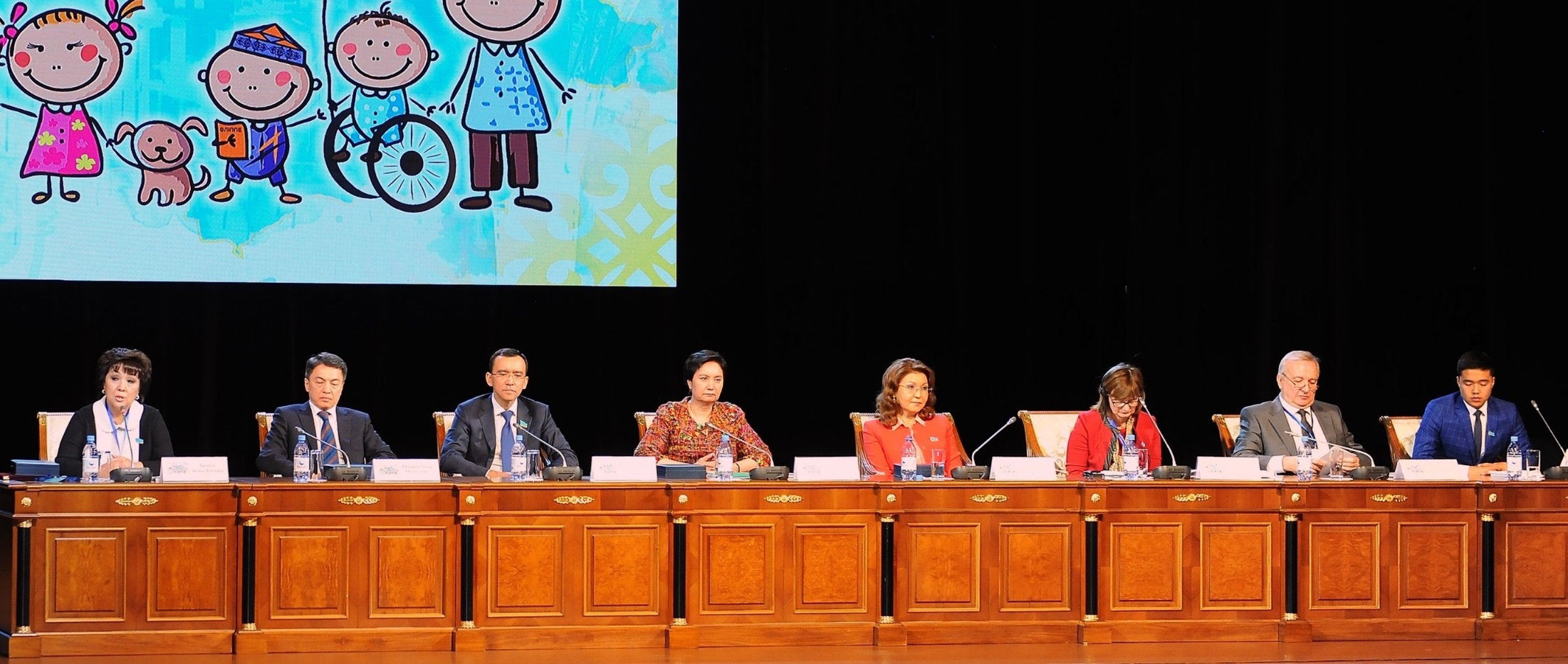 2016 жылғы қарашада Бала құқықтары жөніндегі уәкіл Балиева Зағипа Яхиянқызының қолдауымен өткен «Казақстан балаға мейірімді» атты халықаралық конференция шеңберінде ІІМ-нің кәмелетке толмағандарды отбасындағы зорлық-зомбылықтан қорғауға бағытталған  ұсыныстары талқыланды.
Өңірлер бөлігінде кәмелетке толмағандарды бейімдеу орталықтары ның саны  туралы  мәлімет
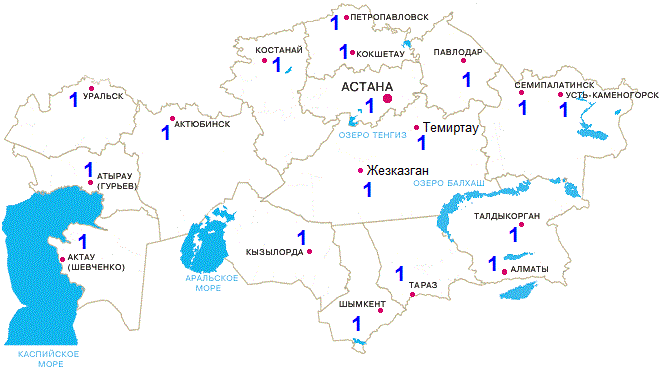 Елімізде 18 Кәмелетке толмағандарды бейімдеу орталықтары жұмыс істейді.
Арнаулы білім беру ұйымдары туралы мәлімет
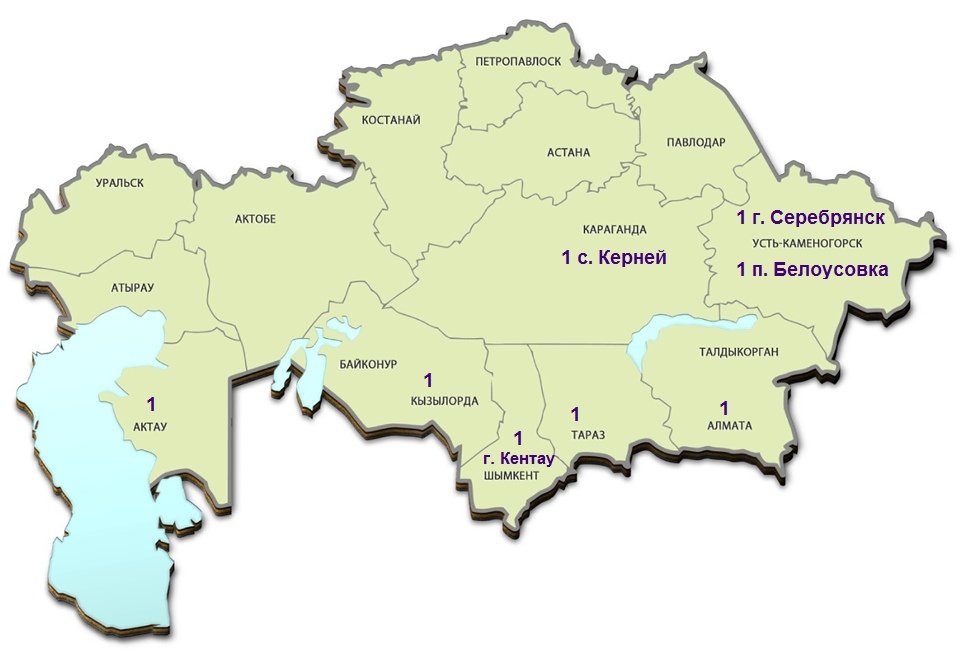 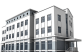 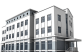 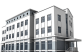 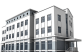 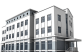 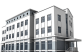 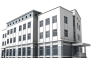 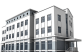 Барлығы 8 арнаулы білім беру ұйымы бар:
7-арнаулы білім беру ұйымы
1-ерекше режимде ұстайтын білім беру ұйымы Белоусовка ауылы, ШҚО.